Calendario 2021
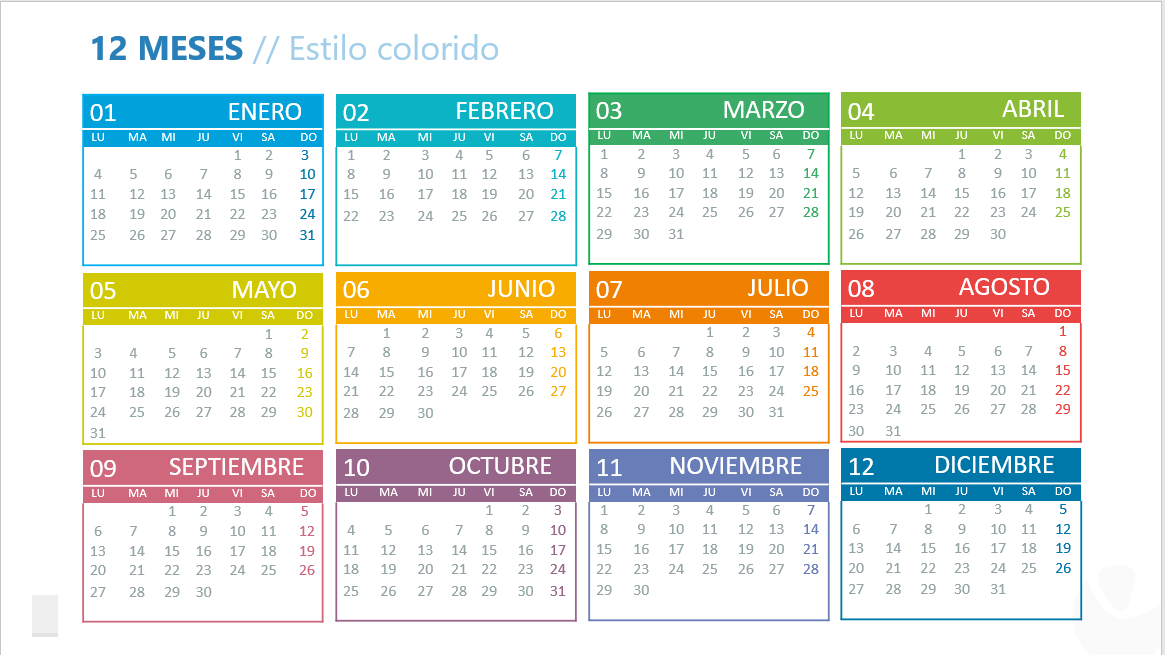 48 diapositivas únicas
16:9 pantalla panorámica
Fácil de editar
CalendarioS 2021
12 Meses (1 Año)
12 Meses // Estilo colorido
[Speaker Notes: © Copyright Showeet.com – Plantillas PowerPoint & Google Slides Gratis y Creativas]
12 Meses // Estilo minimalista
ENERO
FEBRERO
MARZO
ABRIL
MAYO
JUNIO
JULIO
AGOSTO
SEPTIEMBRE
OCTUBRE
NOVIEMBRE
DICIEMBRE
[Speaker Notes: © Copyright Showeet.com – Plantillas PowerPoint & Google Slides Gratis y Creativas]
12 Meses // Estilo blanco con negro
ENERO	01/2021
LU    MA	MI	JU	VI	SA	DO
FEBRERO
LU   MA
ABRIL
LU	MA
MARZO
02/2021
03/2021
04/2021
MI	JU	VI	SA DO
LU    MA    MI	JU	VI	SA DO
MI	JU	VI	SA DO
MAYO	05/2021
LU    MA	MI	JU	VI	SA	DO
JUNIO
LU    MA    MI	JU	VI	SA DO
JULIO
LU    MA    MI	JU	VI	SA DO
AGOSTO
LU	MA
06/2021
07/2021
08/2021
MI	JU	VI	SA DO
SEPTIEMBRE
LU    MA	MI
OCTUBRE
LU   MA
NOVIEMBRE
LU    MA    MI	JU	VI	SA DO
DICIEMBRE
LU	MA    MI	JU	VI	SA DO
09/2021
JU	VI	SA	DO
10/2021
11/2021
12/2021
MI	JU	VI	SA DO
[Speaker Notes: © Copyright Showeet.com – Plantillas PowerPoint & Google Slides Gratis y Creativas]
12 Meses // Estilo cuadricular
[Speaker Notes: © Copyright Showeet.com – Plantillas PowerPoint & Google Slides Gratis y Creativas]
12 Meses // Fondo negro
[Speaker Notes: © Copyright Showeet.com – Plantillas PowerPoint & Google Slides Gratis y Creativas]
12 Meses // Inicia Domingo
ENERO
FEBRERO
MARZO
ABRIL
MAYO
JUNIO
JULIO
AGOSTO
SEPTIEMBRE
OCTUBRE
NOVIEMBRE
DICIEMBRE
8
[Speaker Notes: © Copyright Showeet.com – Plantillas PowerPoint & Google Slides Gratis y Creativas]
12 Meses // 1.er día de la semana: Lunes
[Speaker Notes: © Copyright Showeet.com – Plantillas PowerPoint & Google Slides Gratis y Creativas]
Calendario 2021
3 Meses (Trimestres)
[Speaker Notes: © Copyright Showeet.com – Plantillas PowerPoint & Google Slides Gratis y Creativas]
Calendario 2021
1.er Trimestre //
Enero - Lorem Ipsum
Febrero - Lorem Ipsum
Marzo - Lorem Ipsum
Lorem ipsum dolor sit amet, consectetur adipiscing elit, sed do eiusmod tempor incididunt ut labore et dolore magna aliqua. Facilisis magna etiam tempor orci eu lobortis.
Lorem ipsum dolor sit amet, consectetur adipiscing elit, sed do eiusmod tempor incididunt ut labore et dolore magna aliqua. Facilisis magna etiam tempor orci eu lobortis.
Lorem ipsum dolor sit amet, consectetur adipiscing elit, sed do eiusmod tempor incididunt ut labore et dolore magna aliqua. Facilisis magna etiam tempor orci eu lobortis.
11
Calendario 2021
2.o Trimestre // 1.er día de la semana: Lunes
5
Abril - Lorem Ipsum
Mayo - Lorem Ipsum
Junio - Lorem Ipsum
Lorem ipsum dolor sit amet, consectetur adipiscing elit, sed do eiusmod tempor incididunt ut labore et dolore magna aliqua. Facilisis magna etiam tempor orci eu lobortis.
Lorem ipsum dolor sit amet, consectetur adipiscing elit, sed do eiusmod tempor incididunt ut labore et dolore magna aliqua. Facilisis magna etiam tempor orci eu lobortis.
Lorem ipsum dolor sit amet, consectetur adipiscing elit, sed do eiusmod tempor incididunt ut labore et dolore magna aliqua. Facilisis magna etiam tempor orci eu lobortis.
12
[Speaker Notes: © Copyright Showeet.com – Plantillas PowerPoint & Google Slides Gratis y Creativas]
Calendario 2021
3.er Trimestre // 1.er día de la semana: Lunes
Julio - Lorem Ipsum
Agosto - Lorem Ipsum
Septiembre - Lorem Ipsum
Lorem ipsum dolor sit amet, consectetur adipiscing elit, sed do eiusmod tempor incididunt ut labore et dolore magna aliqua. Facilisis magna etiam tempor orci eu lobortis.
Lorem ipsum dolor sit amet, consectetur adipiscing elit, sed do eiusmod tempor incididunt ut labore et dolore magna aliqua. Facilisis magna etiam tempor orci eu lobortis.
Lorem ipsum dolor sit amet, consectetur adipiscing elit, sed do eiusmod tempor incididunt ut labore et dolore magna aliqua. Facilisis magna etiam tempor orci eu lobortis.
13
[Speaker Notes: © Copyright Showeet.com – Plantillas PowerPoint & Google Slides Gratis y Creativas]
Calendario 2021
4.o Trimestre // 1.er día de la semana: Lunes
Octubre - Lorem Ipsum
Noviembre - Lorem Ipsum
Diciembre - Lorem Ipsum
Lorem ipsum dolor sit amet, consectetur adipiscing elit, sed do eiusmod tempor incididunt ut labore et dolore magna aliqua. Facilisis magna etiam tempor orci eu lobortis.
Lorem ipsum dolor sit amet, consectetur adipiscing elit, sed do eiusmod tempor incididunt ut labore et dolore magna aliqua. Facilisis magna etiam tempor orci eu lobortis.
Lorem ipsum dolor sit amet, consectetur adipiscing elit, sed do eiusmod tempor incididunt ut labore et dolore magna aliqua. Facilisis magna etiam tempor orci eu lobortis.
14
[Speaker Notes: © Copyright Showeet.com – Plantillas PowerPoint & Google Slides Gratis y Creativas]
Calendario 2021
1 Mes // 1.er día de la semana: Lunes
[Speaker Notes: © Copyright Showeet.com – Plantillas PowerPoint & Google Slides Gratis y Creativas]
Calendario 2021
ENERO // 1.er día de la semana: Lunes
Lorem ipsum dolor sit amet, consectetur adipiscing elit.
Lorem ipsum dolor sit amet, consectetur adipiscing elit.
Event Lorem Ipsum
Event Lorem Ipsum
Lorem
Lorem
Lorem
Event Lorem Ipsum
Event Lorem Ipsum
Event Lorem Ipsum
Event Lorem Ipsum
Event Lorem Ipsum
Event Lorem Ipsum
Event Lorem Ipsum
Event Lorem Ipsum
Event Lorem Ipsum
[Speaker Notes: © Copyright Showeet.com – Plantillas PowerPoint & Google Slides Gratis y Creativas]
Calendario 2021
FEBRERO // 1.er día de la semana: Lunes
Lorem ipsum dolor sit amet, consectetur adipiscing elit.
Lorem ipsum dolor sit amet, consectetur adipiscing elit.
Event Lorem Ipsum
Event Lorem Ipsum
Lorem
Lorem
Lorem
Event Lorem Ipsum
Event Lorem Ipsum
Event Lorem Ipsum
Event Lorem Ipsum
Event Lorem Ipsum
Event Lorem Ipsum
Event Lorem Ipsum
Event Lorem Ipsum
[Speaker Notes: © Copyright Showeet.com – Plantillas PowerPoint & Google Slides Gratis y Creativas]
Calendario 2021
MARZO // 1.er día de la semana: Lunes
Lorem ipsum dolor sit amet, consectetur adipiscing elit.
Lorem ipsum dolor sit amet, consectetur adipiscing elit.
Event Lorem Ipsum
Event Lorem Ipsum
Lorem
Lorem
Lorem
Event Lorem Ipsum
Event Lorem Ipsum
Event Lorem Ipsum
Event Lorem Ipsum
Event Lorem Ipsum
Event Lorem Ipsum
Event Lorem Ipsum
Event Lorem Ipsum
Event Lorem Ipsum
[Speaker Notes: © Copyright Showeet.com – Plantillas PowerPoint & Google Slides Gratis y Creativas]
Calendario 2021
ABRIL // 1.er día de la semana: Lunes
Lorem ipsum dolor sit amet, consectetur adipiscing elit.
Lorem ipsum dolor sit amet, consectetur adipiscing elit.
Event Lorem Ipsum
Event Lorem Ipsum
Lorem
Lorem
Lorem
Event Lorem Ipsum
Event Lorem Ipsum
Event Lorem Ipsum
Event Lorem Ipsum
Event Lorem Ipsum
Event Lorem Ipsum
Event Lorem Ipsum
Event Lorem Ipsum
Event Lorem Ipsum
[Speaker Notes: © Copyright Showeet.com – Plantillas PowerPoint & Google Slides Gratis y Creativas]
Calendario 2021
MAYO // 1.er día de la semana: Lunes
Lorem ipsum dolor sit amet, consectetur adipiscing elit.
Lorem ipsum dolor sit amet, consectetur adipiscing elit.
Event Lorem Ipsum
Lorem
Lorem
Lorem
Event Lorem Ipsum
Event Lorem Ipsum
Event Lorem Ipsum
Event Lorem Ipsum
Event Lorem Ipsum
Event Lorem Ipsum
Event Lorem Ipsum
Event Lorem Ipsum
Event Lorem Ipsum
Event Lorem Ipsum
[Speaker Notes: © Copyright Showeet.com – Plantillas PowerPoint & Google Slides Gratis y Creativas]
Calendario 2021
JUNIO // 1.er día de la semana: Lunes
Lorem ipsum dolor sit amet, consectetur adipiscing elit.
Lorem ipsum dolor sit amet, consectetur adipiscing elit.
Event Lorem Ipsum
Event Lorem Ipsum
Lorem
Lorem
Lorem
Event Lorem Ipsum
Event Lorem Ipsum
Event Lorem Ipsum
Event Lorem Ipsum
Event Lorem Ipsum
Event Lorem Ipsum
Event Lorem Ipsum
Event Lorem Ipsum
Event Lorem Ipsum
[Speaker Notes: © Copyright Showeet.com – Plantillas PowerPoint & Google Slides Gratis y Creativas]
Calendario 2021
JULIO // 1.er día de la semana: Lunes
Lorem ipsum dolor sit amet, consectetur adipiscing elit.
Lorem ipsum dolor sit amet, consectetur adipiscing elit.
Event Lorem Ipsum
Event Lorem Ipsum
Lorem
Lorem
Lorem
Event Lorem Ipsum
Event Lorem Ipsum
Event Lorem Ipsum
Event Lorem Ipsum
Event Lorem Ipsum
Event Lorem Ipsum
Event Lorem Ipsum
Event Lorem Ipsum
Event Lorem Ipsum
[Speaker Notes: © Copyright Showeet.com – Plantillas PowerPoint & Google Slides Gratis y Creativas]
Calendario 2021
AGOSTO // 1.er día de la semana: Lunes
Lorem ipsum dolor sit amet, consectetur adipiscing elit.
Lorem ipsum dolor sit amet, consectetur adipiscing elit.
Event Lorem Ipsum
Event Lorem Ipsum
Lorem
Lorem
Lorem
Event Lorem Ipsum
Event Lorem Ipsum
Event Lorem Ipsum
Event Lorem Ipsum
Event Lorem Ipsum
Event Lorem Ipsum
Event Lorem Ipsum
Event Lorem Ipsum
Event Lorem Ipsum
[Speaker Notes: © Copyright Showeet.com – Plantillas PowerPoint & Google Slides Gratis y Creativas]
Calendario 2021
SEPTIEMBRE // 1.er día de la semana: Lunes
Lorem ipsum dolor sit amet, consectetur adipiscing elit.
Lorem ipsum dolor sit amet, consectetur adipiscing elit.
Event Lorem Ipsum
Lorem
Lorem
Lorem
Event Lorem Ipsum
Event Lorem Ipsum
Event Lorem Ipsum
Event Lorem Ipsum
Event Lorem Ipsum
Event Lorem Ipsum
Event Lorem Ipsum
Event Lorem Ipsum
Event Lorem Ipsum
[Speaker Notes: © Copyright Showeet.com – Plantillas PowerPoint & Google Slides Gratis y Creativas]
Calendario 2021
OCTUBRE // 1.er día de la semana: Lunes
Lorem ipsum dolor sit amet, consectetur adipiscing elit.
Lorem ipsum dolor sit amet, consectetur adipiscing elit.
Event Lorem Ipsum
Event Lorem Ipsum
Lorem
Lorem
Lorem
Event Lorem Ipsum
Event Lorem Ipsum
Event Lorem Ipsum
Event Lorem Ipsum
Event Lorem Ipsum
Event Lorem Ipsum
Event Lorem Ipsum
Event Lorem Ipsum
Event Lorem Ipsum
[Speaker Notes: © Copyright Showeet.com – Plantillas PowerPoint & Google Slides Gratis y Creativas]
Calendario 2021
NOVIEMBRE // 1.er día de la semana: Lunes
Lorem ipsum dolor sit amet, consectetur adipiscing elit.
Lorem ipsum dolor sit amet, consectetur adipiscing elit.
Event Lorem Ipsum
Event Lorem Ipsum
Event Lorem Ipsum
Lorem
Lorem
Lorem
Event Lorem Ipsum
Event Lorem Ipsum
Event Lorem Ipsum
Event Lorem Ipsum
Event Lorem Ipsum
Event Lorem Ipsum
Event Lorem Ipsum
Event Lorem Ipsum
[Speaker Notes: © Copyright Showeet.com – Plantillas PowerPoint & Google Slides Gratis y Creativas]
Calendario 2021
DICIEMBRE // 1.er día de la semana: Lunes
Lorem ipsum dolor sit amet, consectetur adipiscing elit.
Lorem ipsum dolor sit amet, consectetur adipiscing elit.
Event Lorem Ipsum
Lorem
Lorem
Lorem
Event Lorem Ipsum
Event Lorem Ipsum
Event Lorem Ipsum
Event Lorem Ipsum
Event Lorem Ipsum
Event Lorem Ipsum
Event Lorem Ipsum
Event Lorem Ipsum
Event Lorem Ipsum
[Speaker Notes: © Copyright Showeet.com – Plantillas PowerPoint & Google Slides Gratis y Creativas]
Planificador 2021
12 Meses (1 Año)
[Speaker Notes: © Copyright Showeet.com – Plantillas PowerPoint & Google Slides Gratis y Creativas]
[Speaker Notes: © Copyright Showeet.com – Plantillas PowerPoint & Google Slides Gratis y Creativas]
[Speaker Notes: © Copyright Showeet.com – Plantillas PowerPoint & Google Slides Gratis y Creativas]
[Speaker Notes: © Copyright Showeet.com – Plantillas PowerPoint & Google Slides Gratis y Creativas]
[Speaker Notes: © Copyright Showeet.com – Plantillas PowerPoint & Google Slides Gratis y Creativas]
[Speaker Notes: © Copyright Showeet.com – Plantillas PowerPoint & Google Slides Gratis y Creativas]
Planificador 2021
Estilo grande
[Speaker Notes: © Copyright Showeet.com – Plantillas PowerPoint & Google Slides Gratis y Creativas]
37
38
39
40
41
42
43
44
45
46
47
Esperamos que les gusten esas plantillas :)
[Speaker Notes: © Copyright Showeet.com – Plantillas PowerPoint & Google Slides Gratis y Creativas]